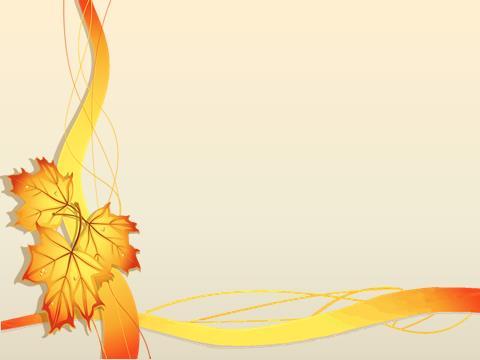 Русский язык. 6 класс
Местоимение
Фотодиктант
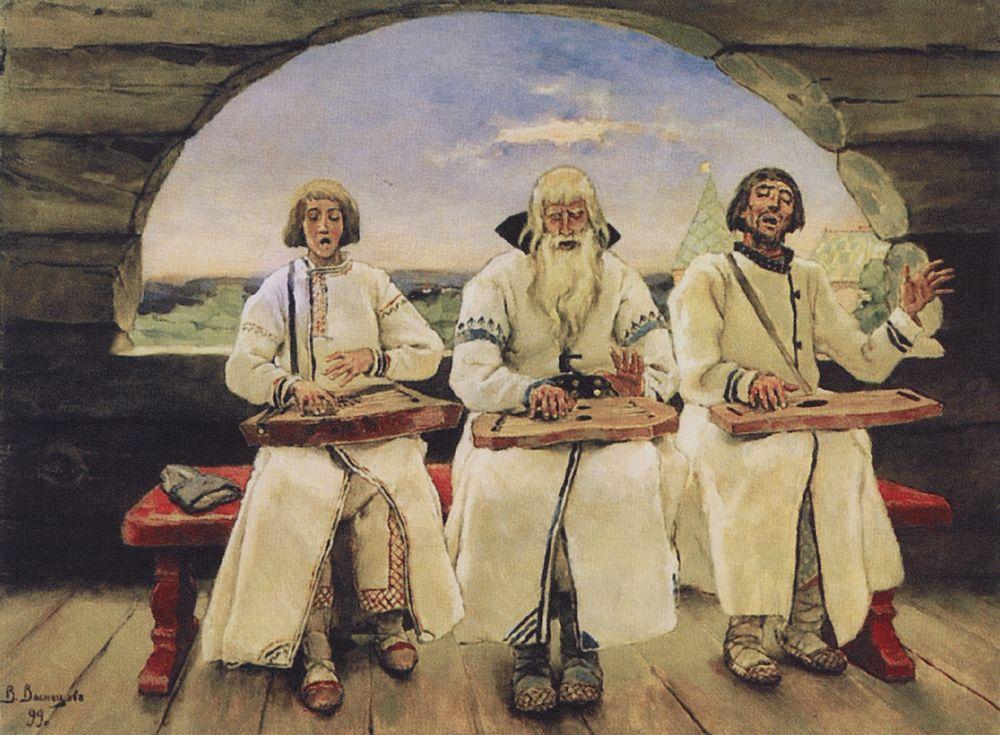 Картины Виктора михайловича васнецова
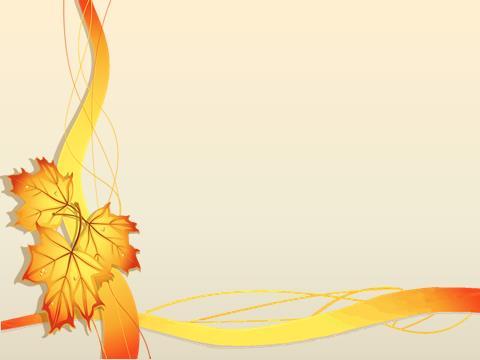 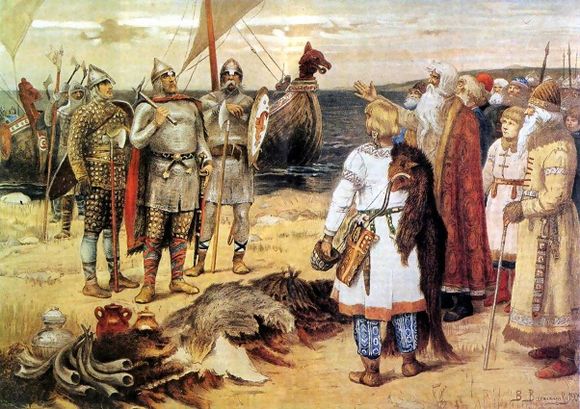 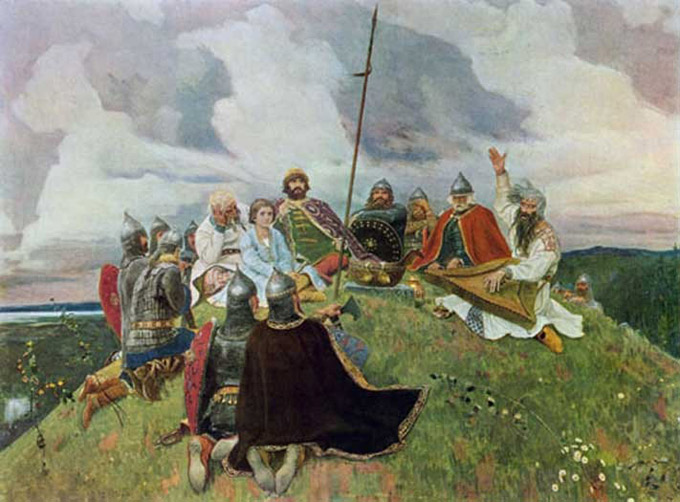 Зам..чательный рус..кий художник В.М. Васнецов говорил: “Плох тот народ, который (не)помнит, (не)любит, (не)ценит своей истории”.
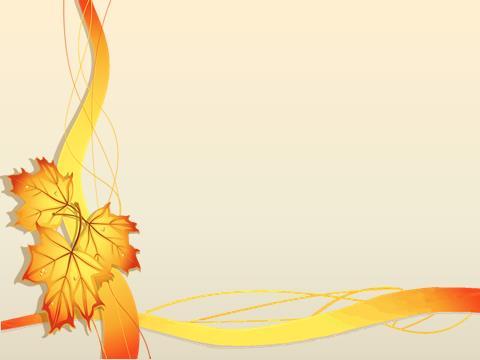 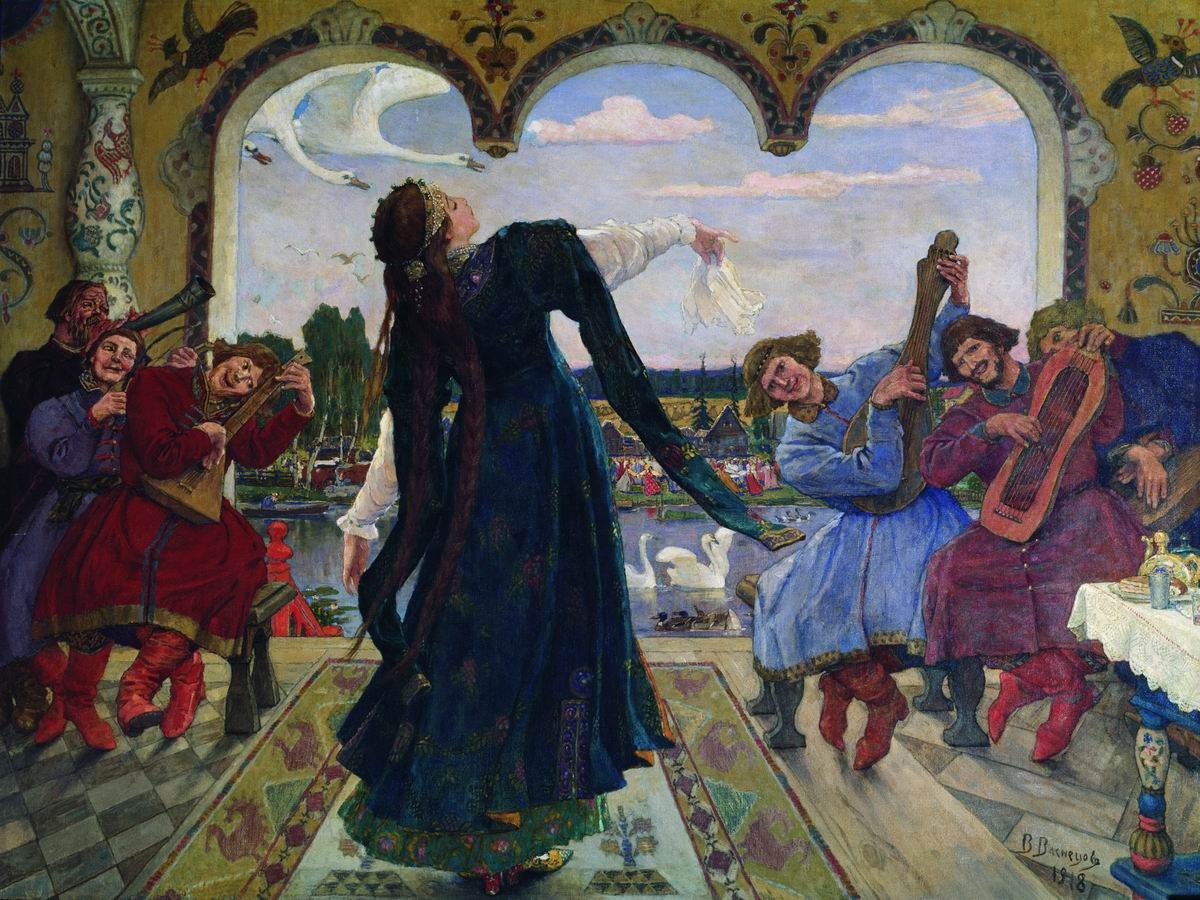 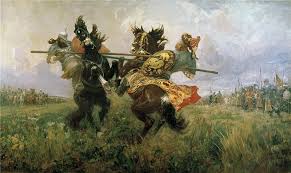 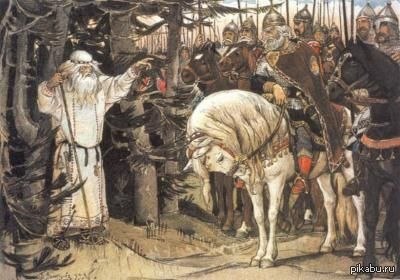 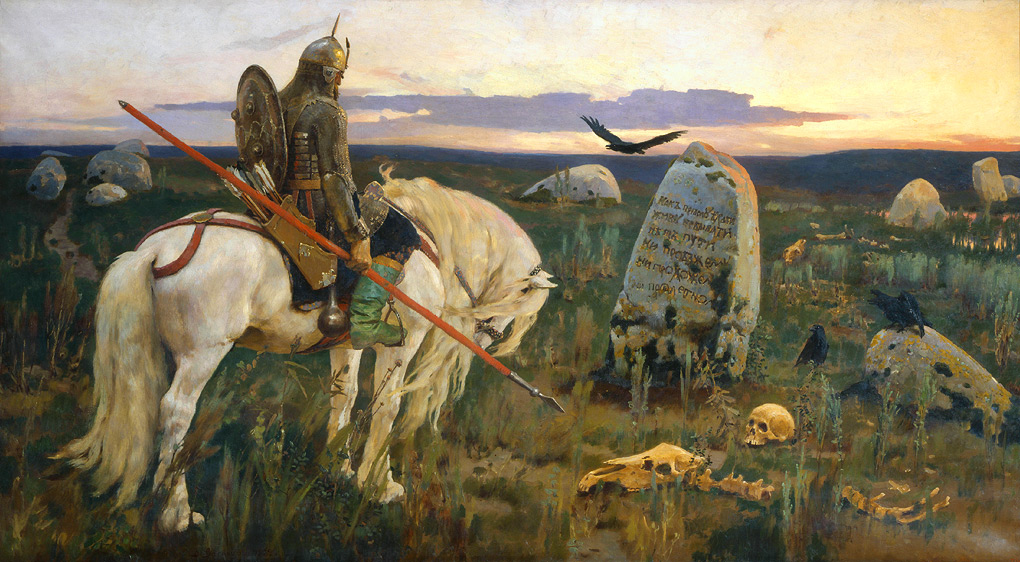 Вот перед нами репродукции  картин Васнецова.
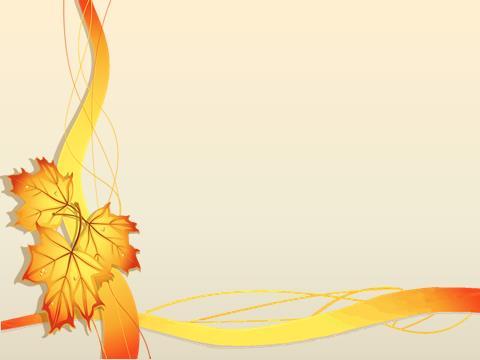 Этюды к картине «Аленушка»
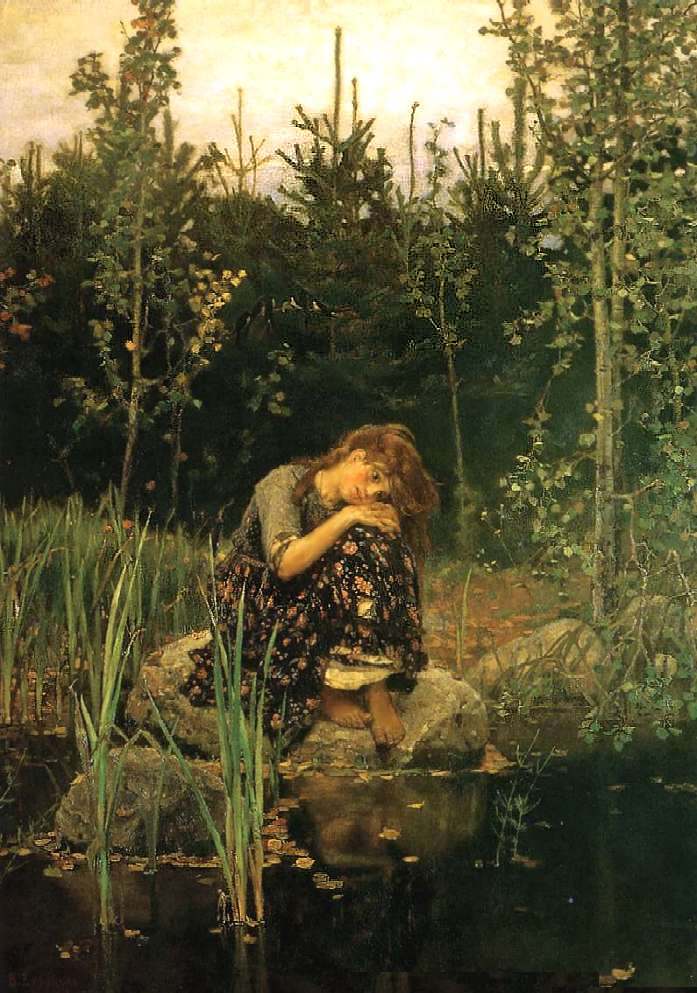 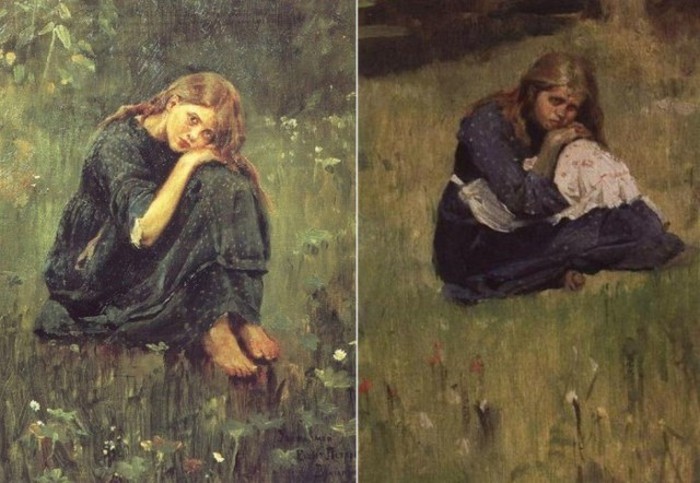 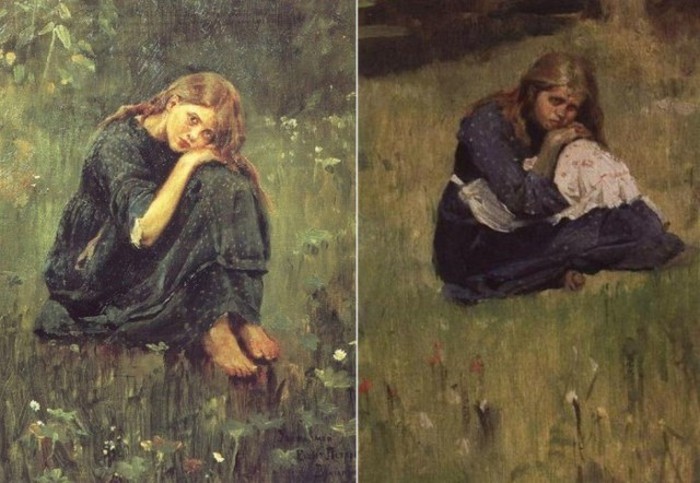 На берегу л..сного руч(?)я сидит Аленушка и т..скует о своем братце.
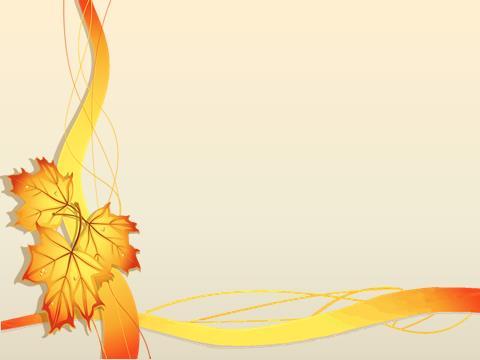 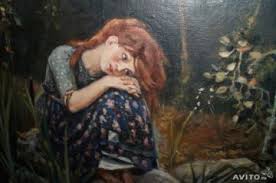 Н..кому ра..сказать ей о своей печали, не(у)кого просить помощи.
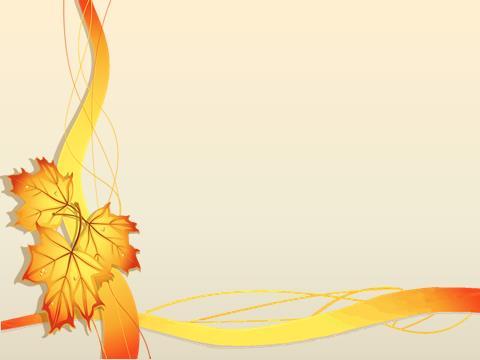 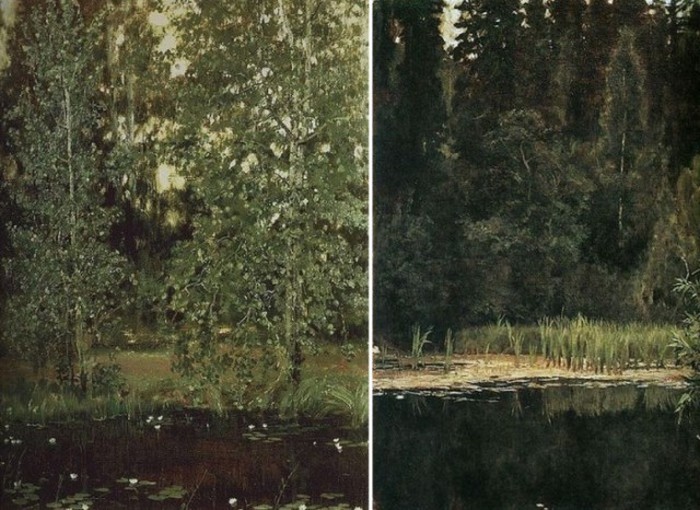 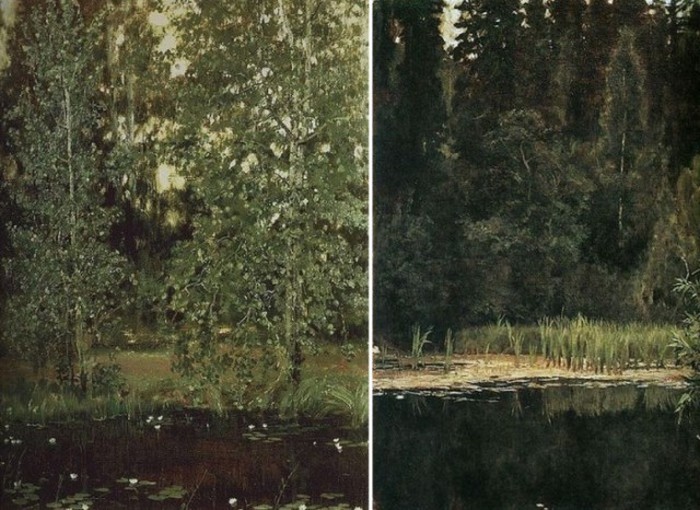 Этюды к картине «Аленушка»
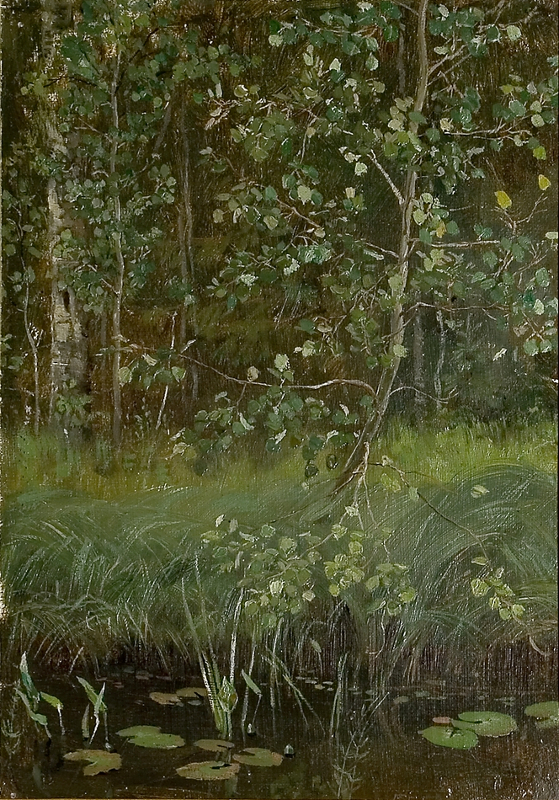 Осен..яя природа м..лчаливо сочу..ствует горю девушки. Н..что (не)нарушает тишины старого леса.
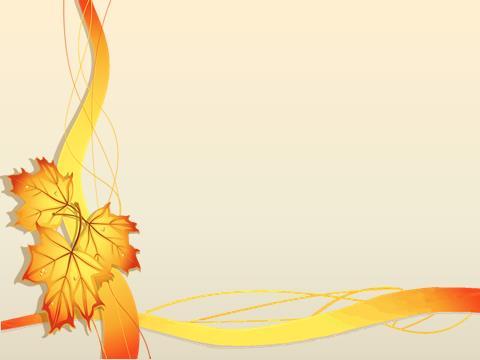 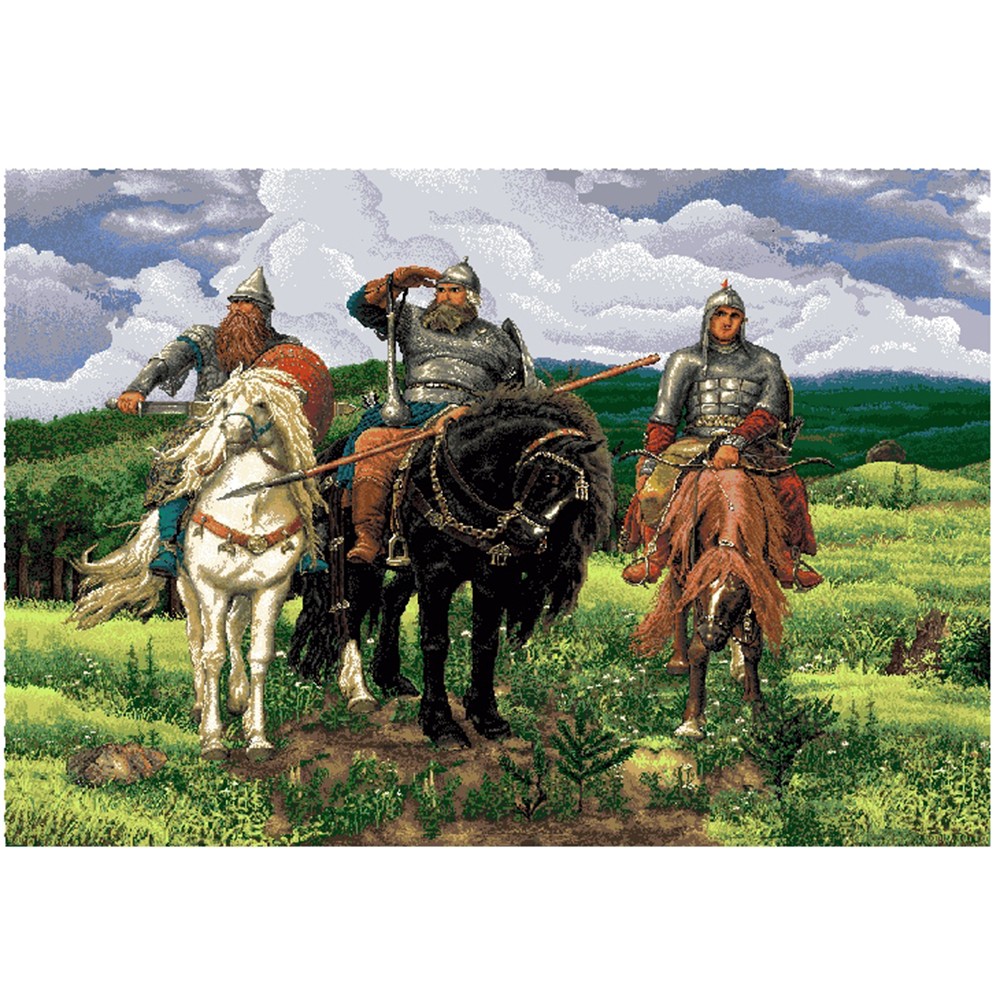 Вот три славных б..гатыря едут по степи.
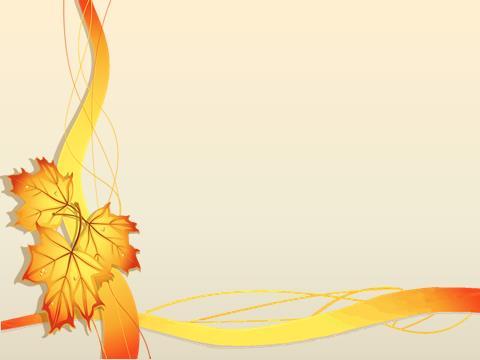 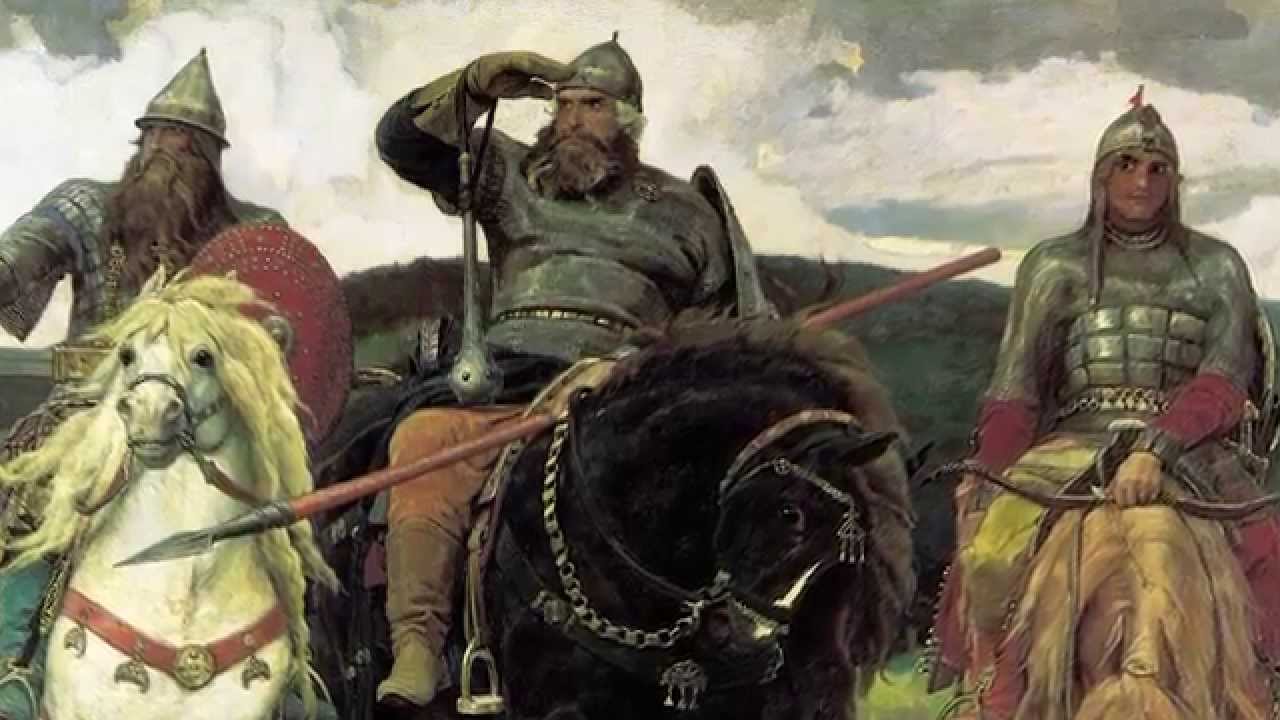 Что(то) пр..влекло их внимание, заставило наст..рожит(?)ся.
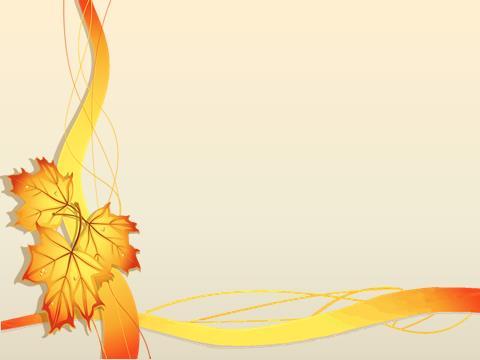 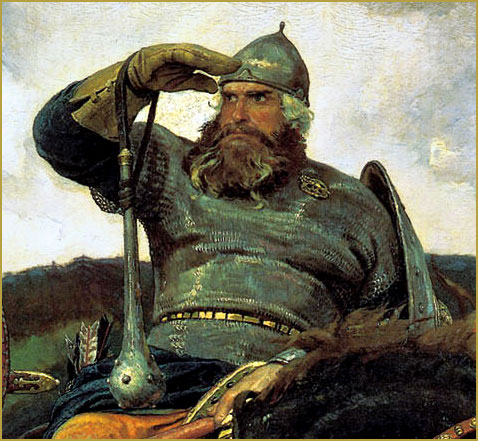 Зорко охраняют б..гатыри свою страну. Н..кто из врагов (не)пройдет на р..дную землю.
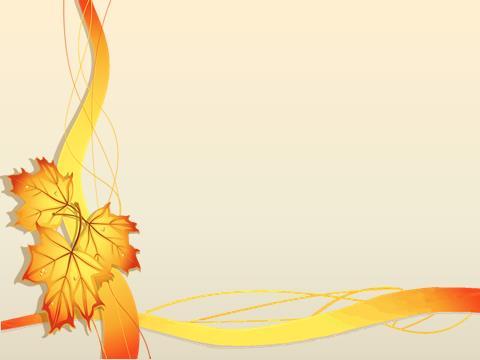 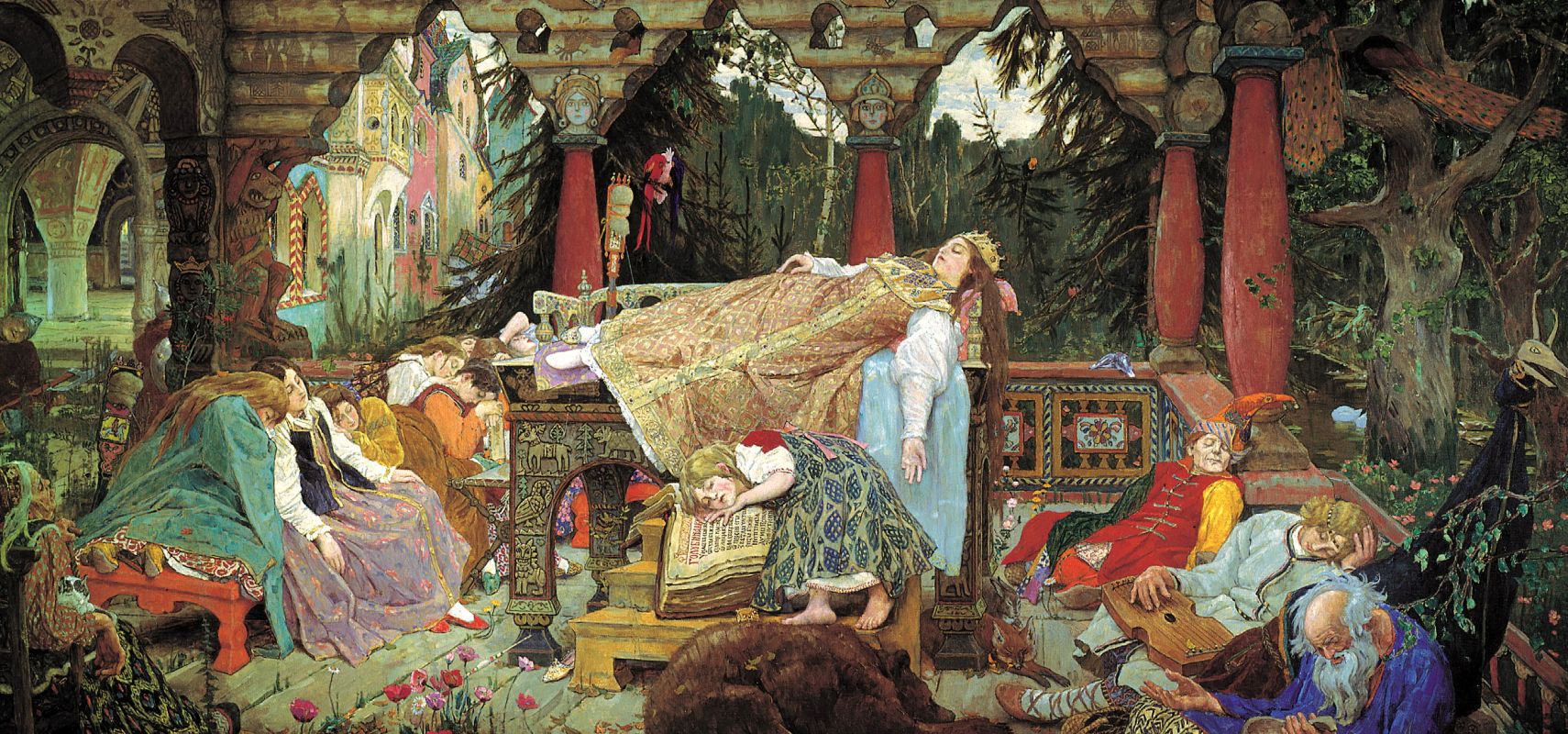 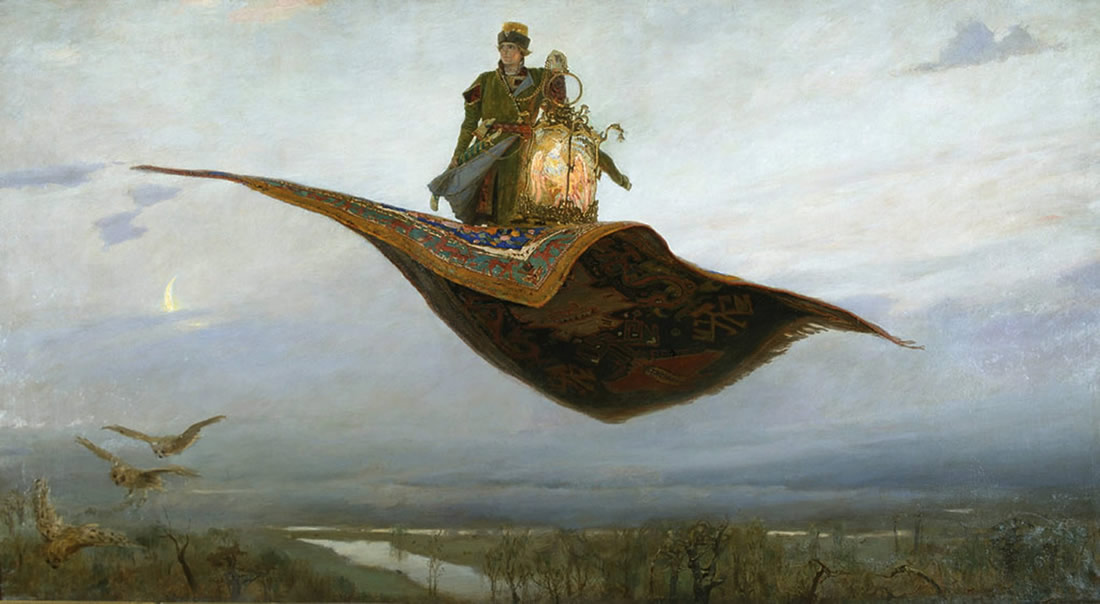 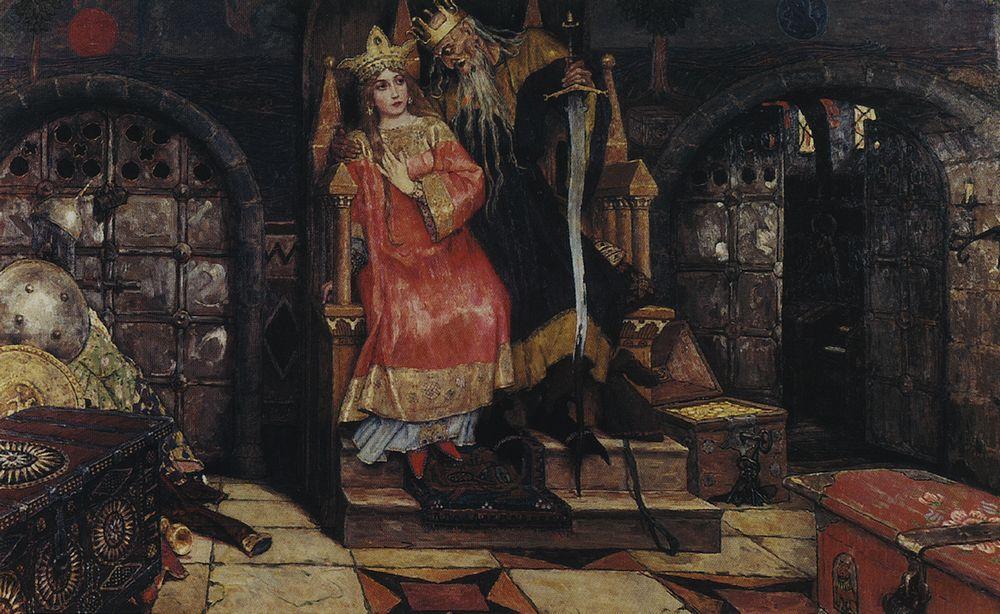 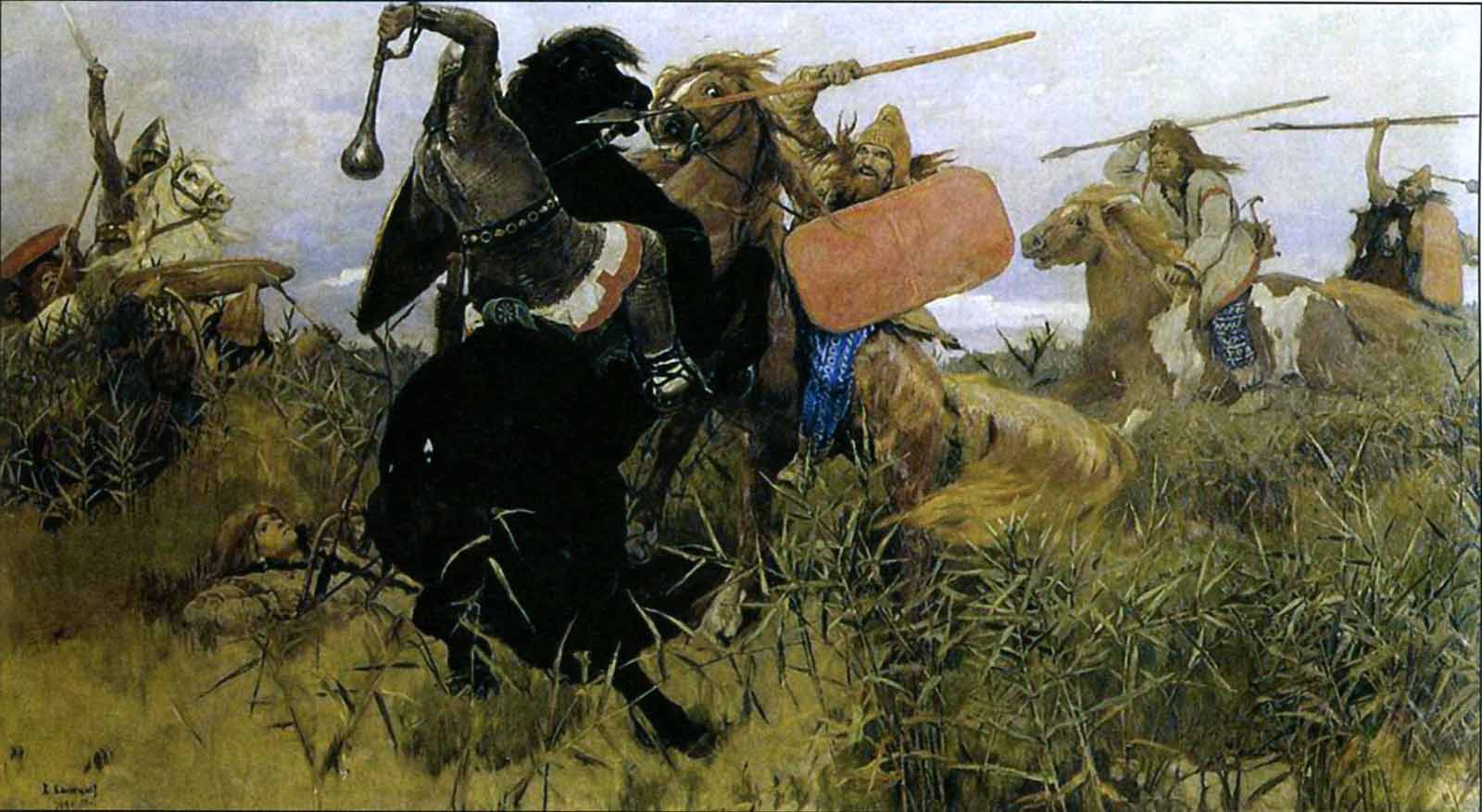 Эти рус..кие сказки и былины в..лнуют и радуют нас на пр..красных п..лотнах б..льшого рус..кого художника В. М. Васнецова.